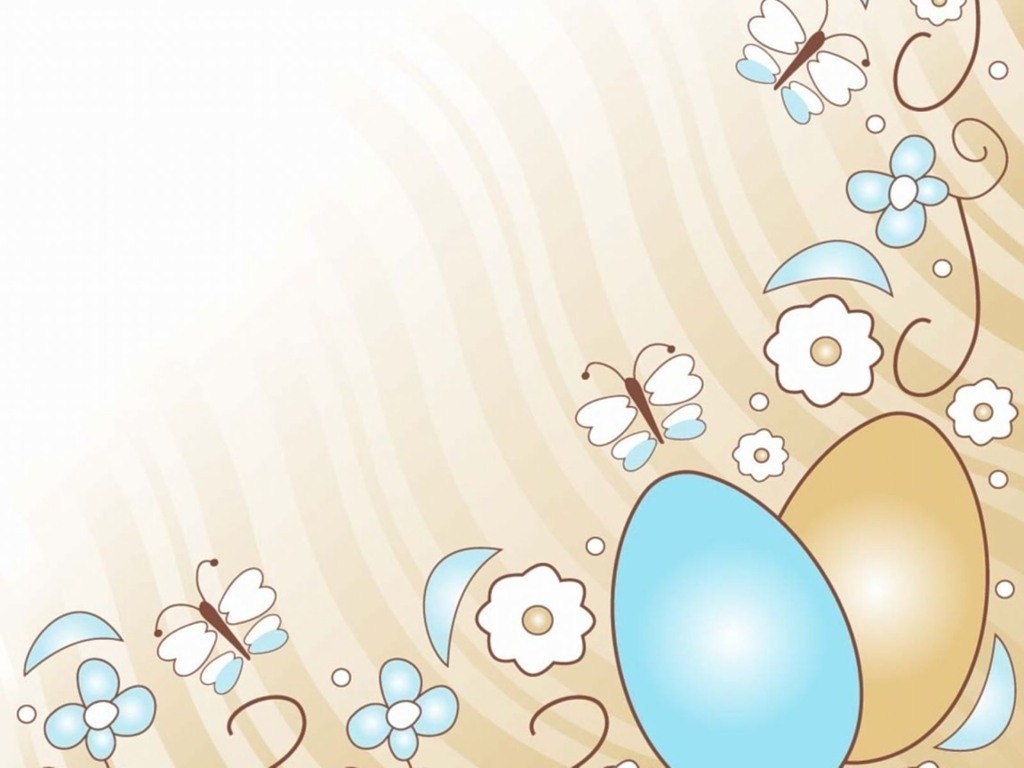 Презентация к проектной работе по теме: «У истоков наших предков. Откуда пришла Пасха?»
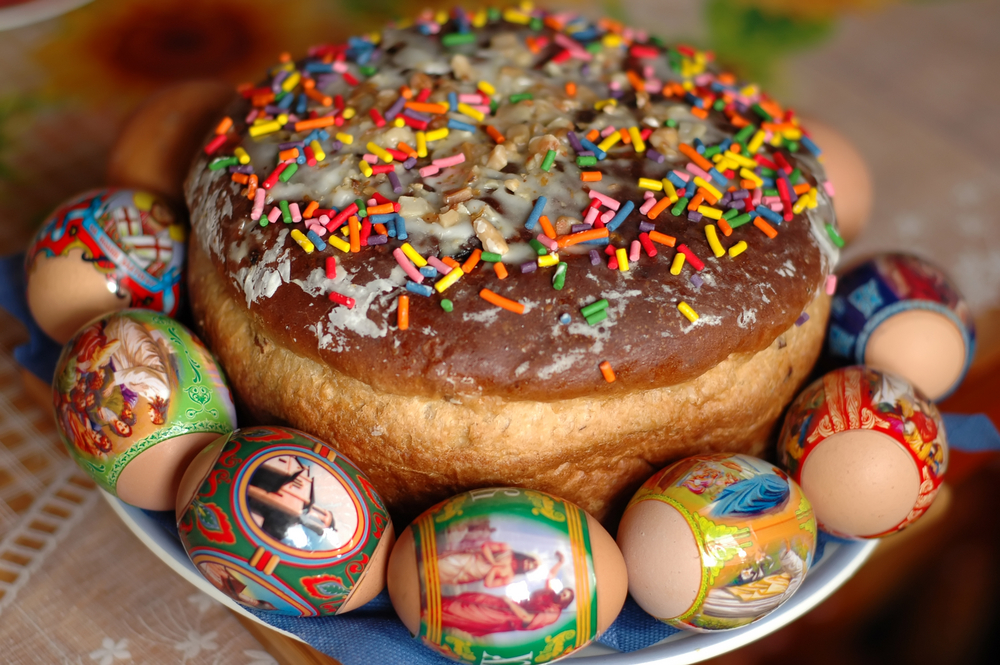 Выполнили: учащиеся 3 «А» и 3 «Б» классов, МОУ «С(К)ОШИ №4, города Магнитогорска, Челябинской области.
Руководитель: Чубаева Наталья Николаевна, воспитатель группы продлённого дня, первой квалификационной категории, МОУ «С(К)ОШИ №4, города Магнитогорска, Челябинской области.
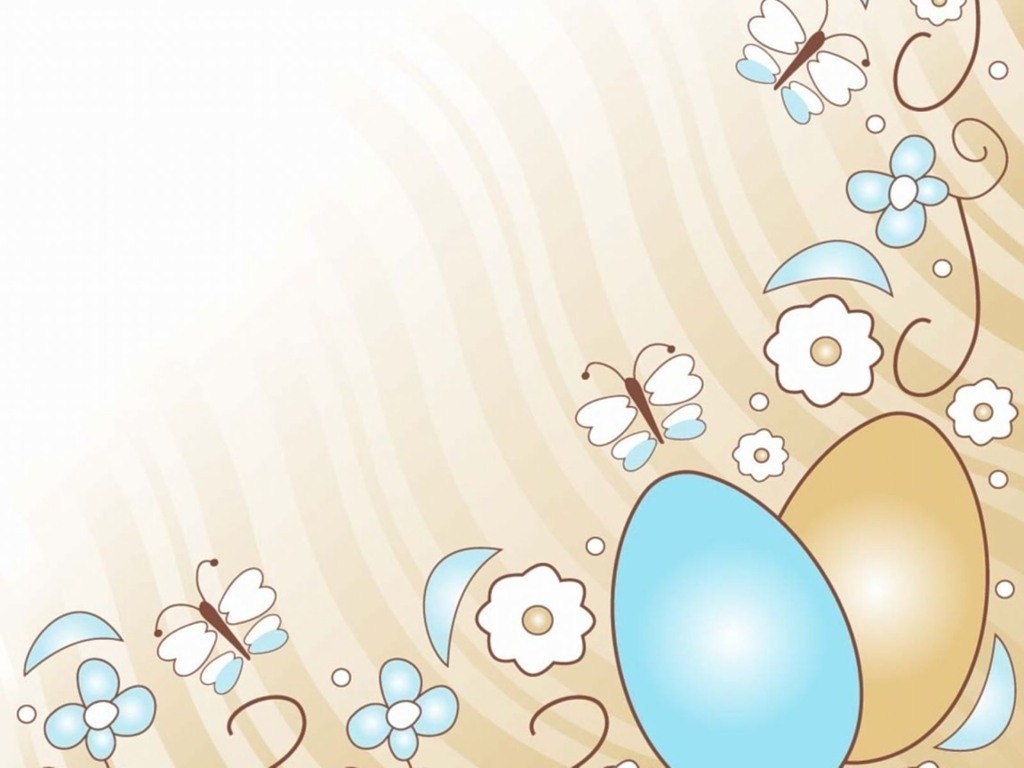 1. Введение
Мы очень любим праздновать различные народные праздники. У каждого праздника имеется своя история. Самой интересной историей празднования и происхождения является Великая Пасха.
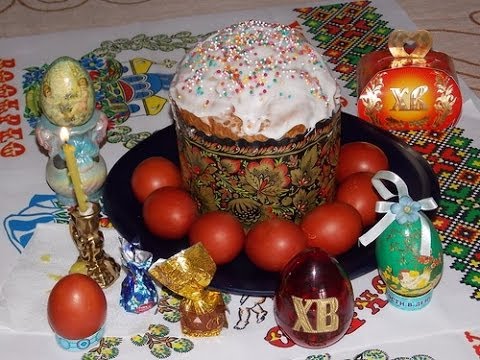 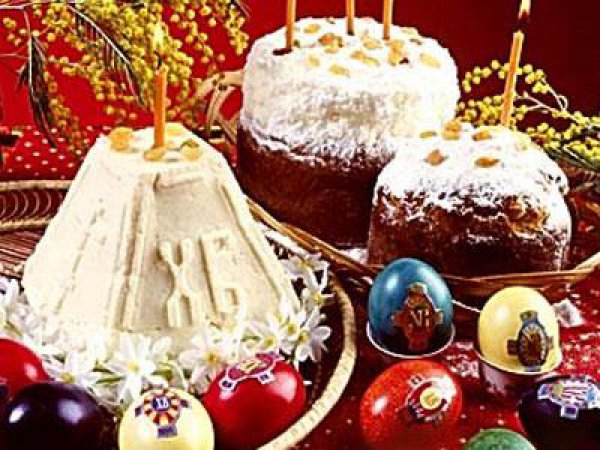 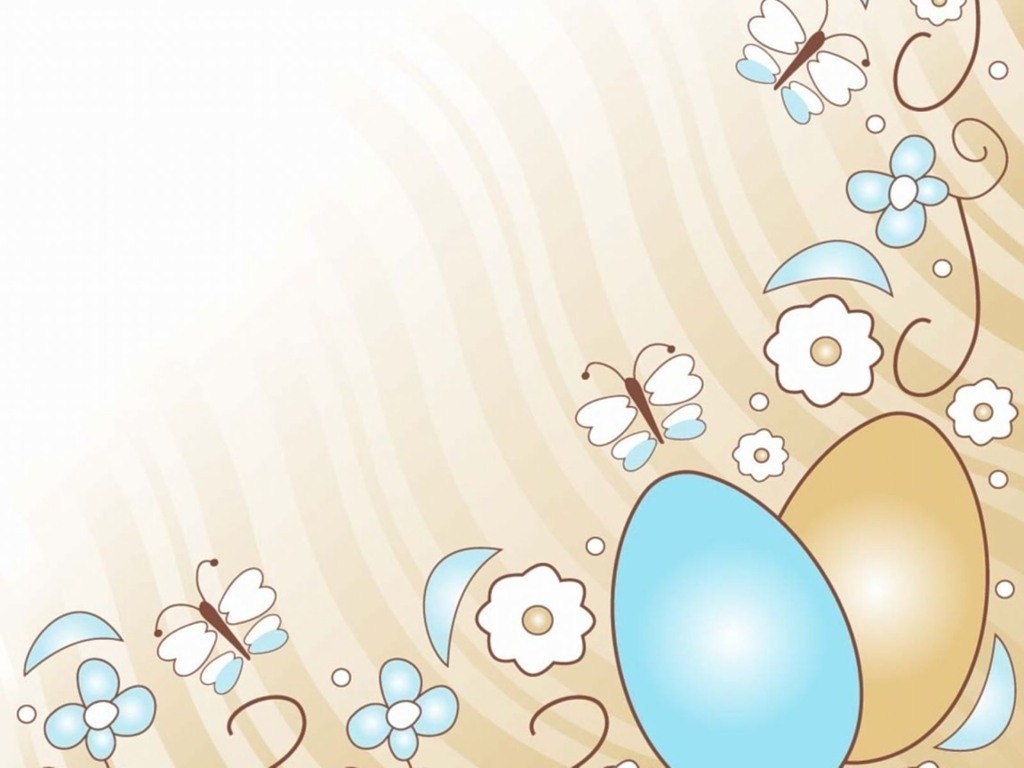 2. Цели проектной работы
Выяснить значение слова «Пасха»
Узнать об истории праздника «Пасха»
Выяснить Дни празднования Пасхи.
Уточнить почему праздник празднуют каждый год в разные дни.
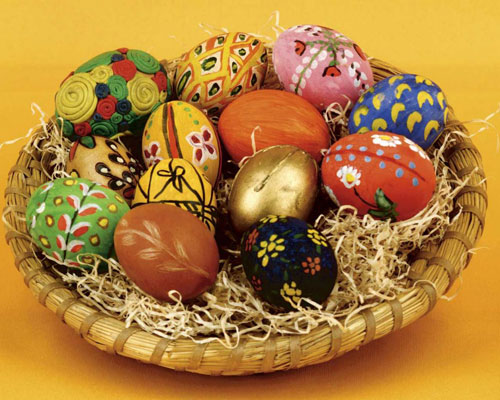 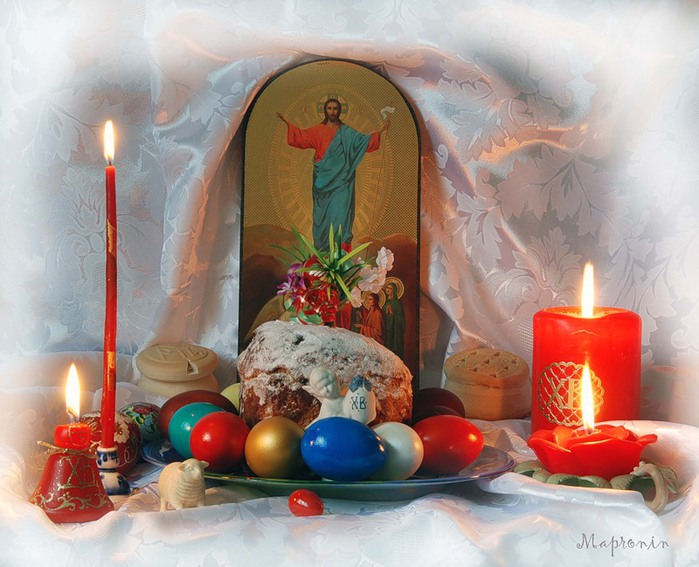 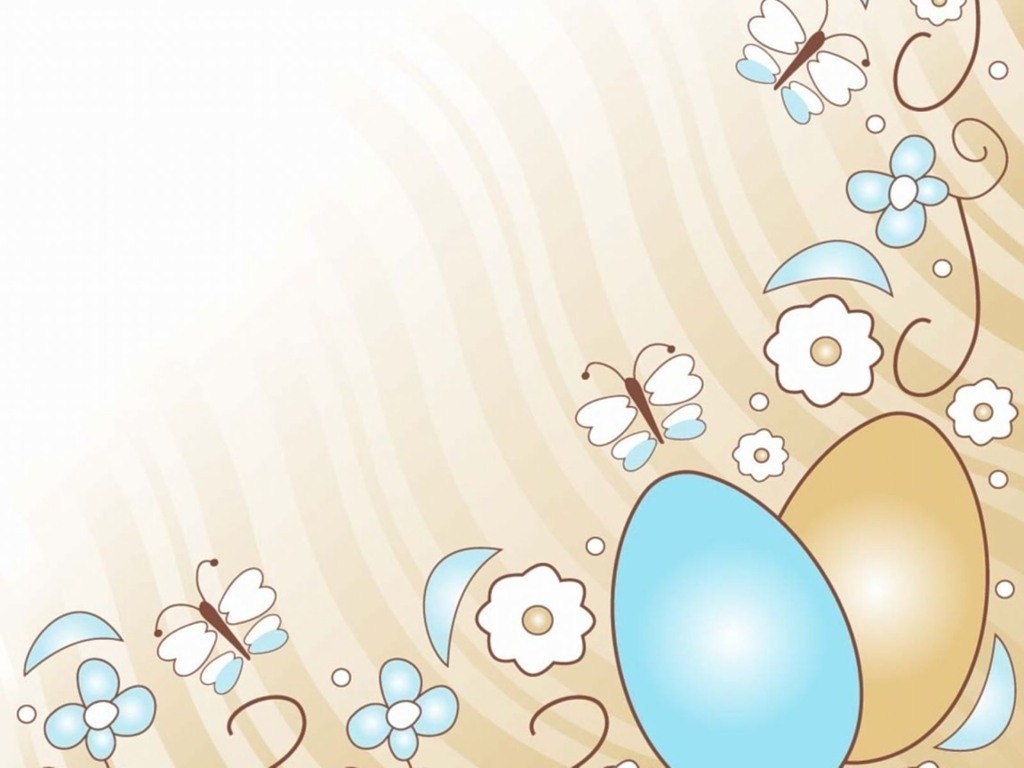 3. Содержание
1. Значение слова «Пасха»
2. История происхождения праздника.
3. Как определить дни празднования «Пасхи»
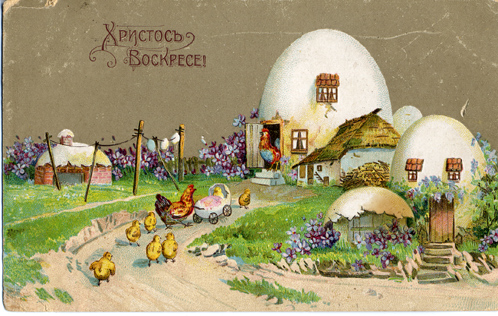 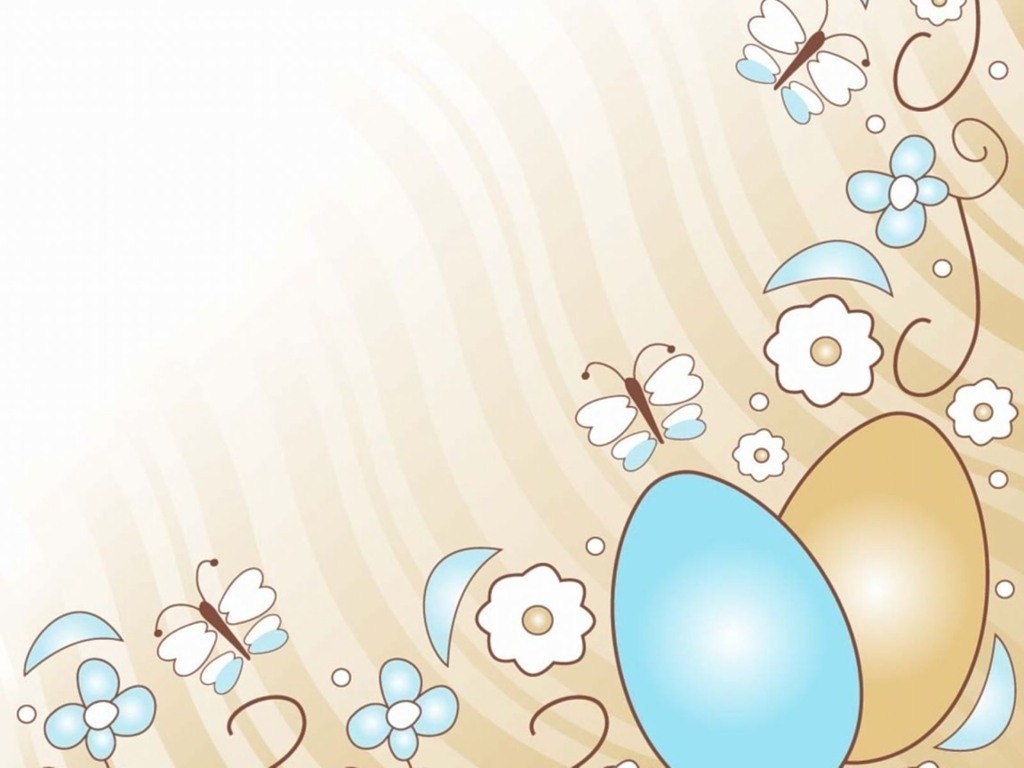 1. Значение слова «Пасха»
Значение слова «пасха» можно найти на многих языках, таких как иврит, латинский или греческий. Что примечательно, перевод этого термина на всех языках абсолютно одинаков – «прохождение мимо».
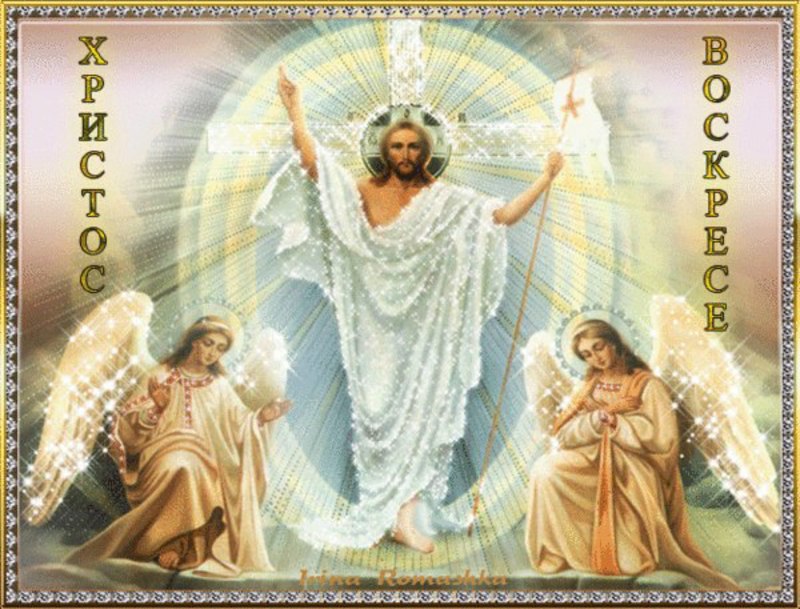 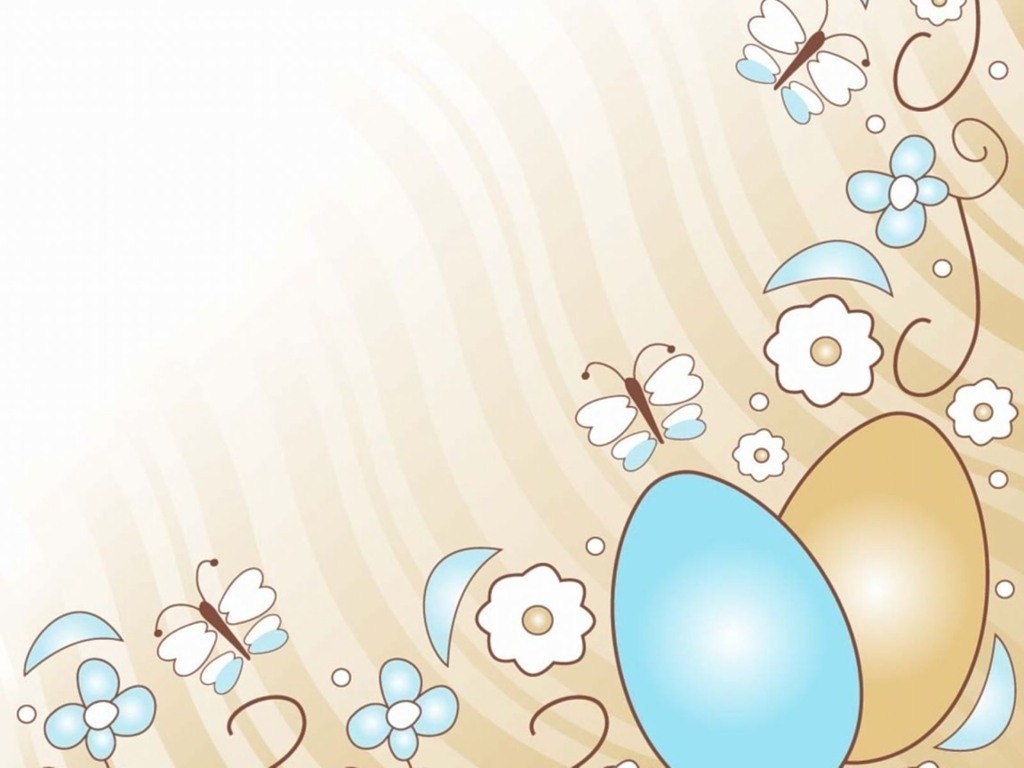 2. История происхождения праздника.
Светлый день, счастливый день Воскресения Христова - все это сказано о Пасхе. За долгие годы существования этот праздник не утратил своего значения, не забыт людьми. Глубоки корни, связывающие наш народ с православной верой.
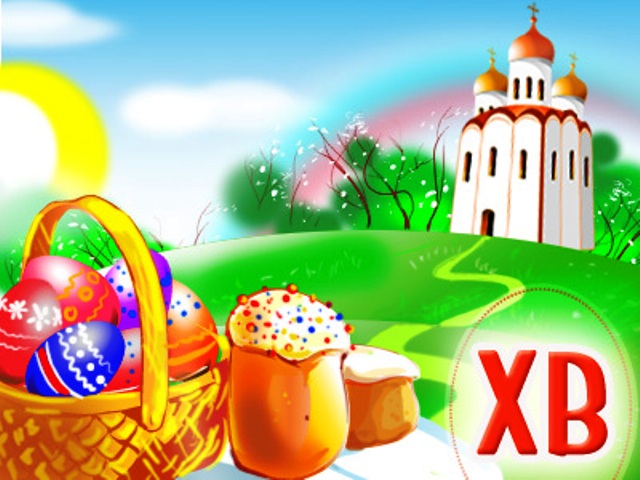 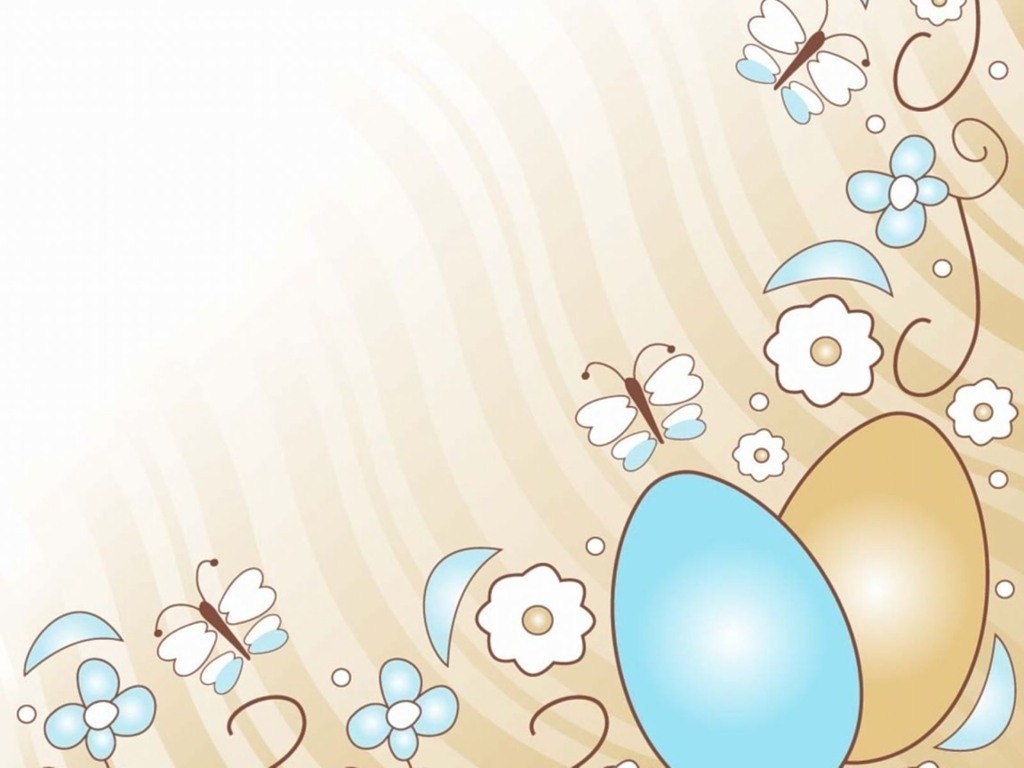 История Пасхи своими корнями уходит в глубокую древность, а традиции, связанные с ее празднованием, многократно изменялись.
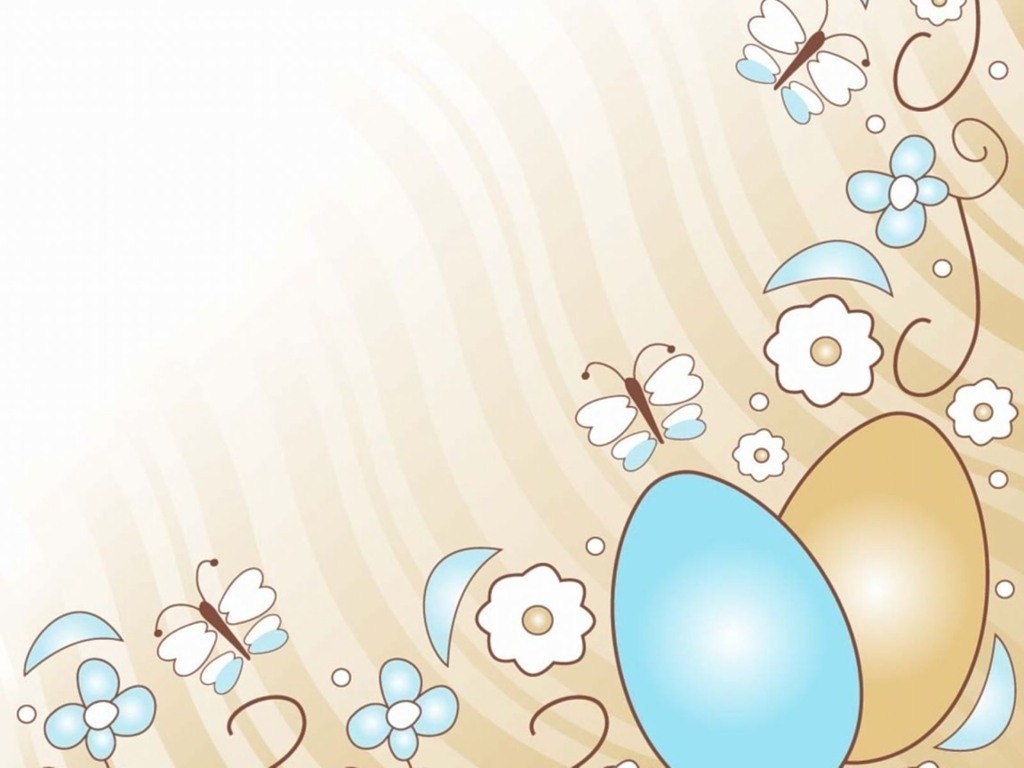 Если изучить древнейшие рукописи и источники, то можно понять, что праздник Пасхи отмечался еще задолго до Рождества Христова. Пасха считается традиционным праздником израильтян. Ведь для них в свое время существовала традиция отмечать этот день в семейном кругу. Как правило, основное празднование начиналось в полночь, в день новолуния. Почему такое название получил этот день?
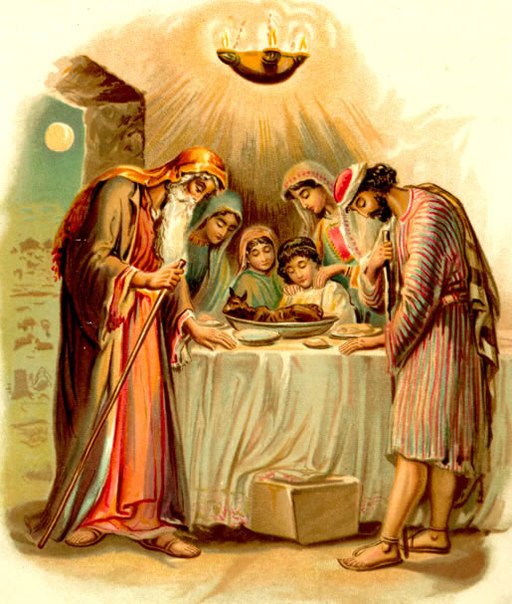 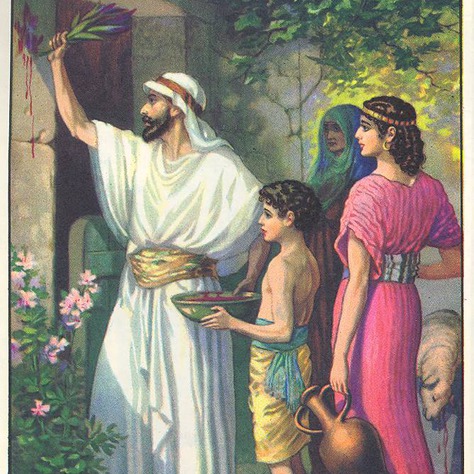 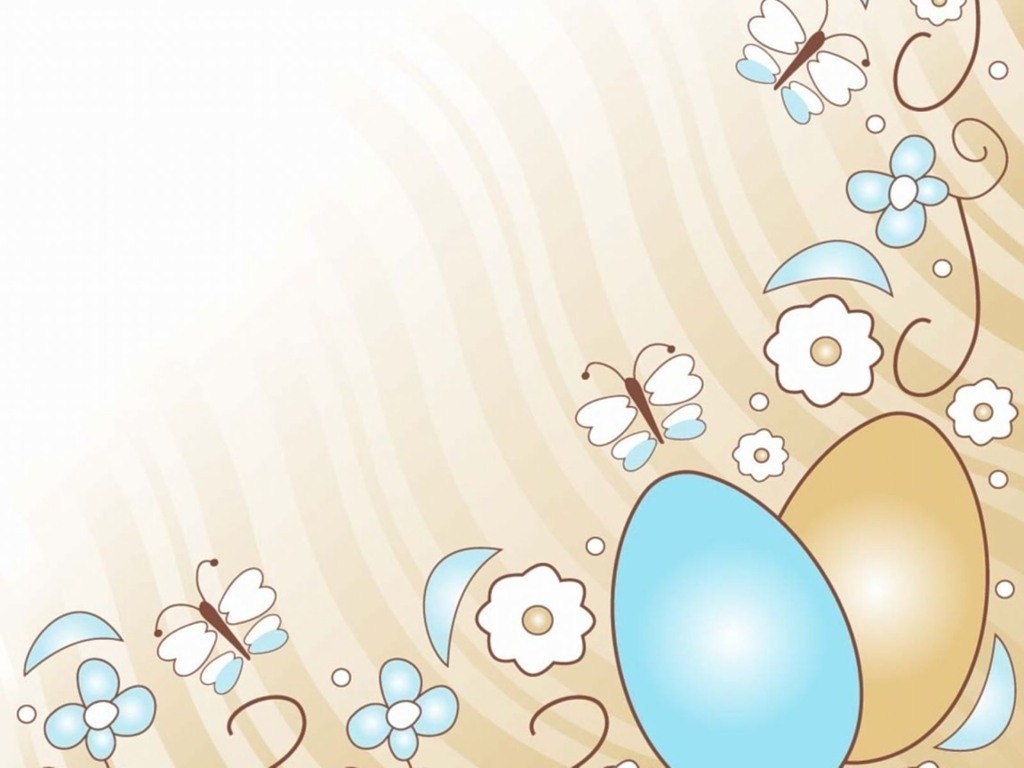 Да потому что пасхой называли жертву. Ее обязательно приносили в этот день. Для этого брали маленьких ягнят или козочек. По поверьям это было необходимо, чтобы небесная благодать снизошла на все стадо в целом. Приношение жертвы должно было производиться очень аккуратно - нельзя было сломать ни одной косточки животного. Кровью его после обмазывались двери и окна, а мясо съедалось за семейным столом.
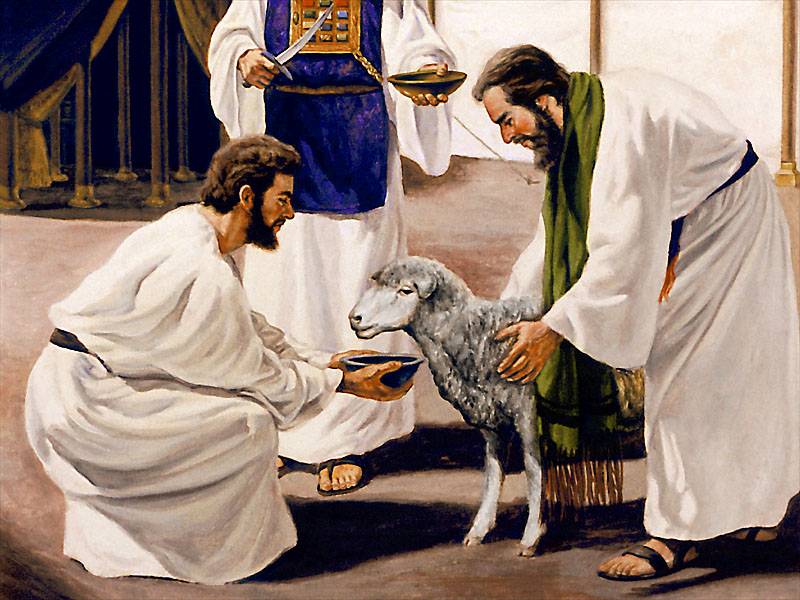 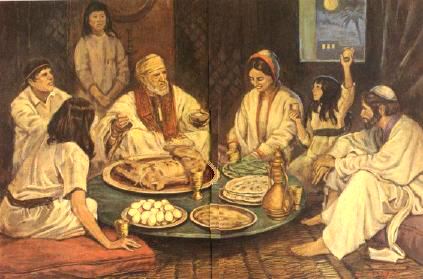 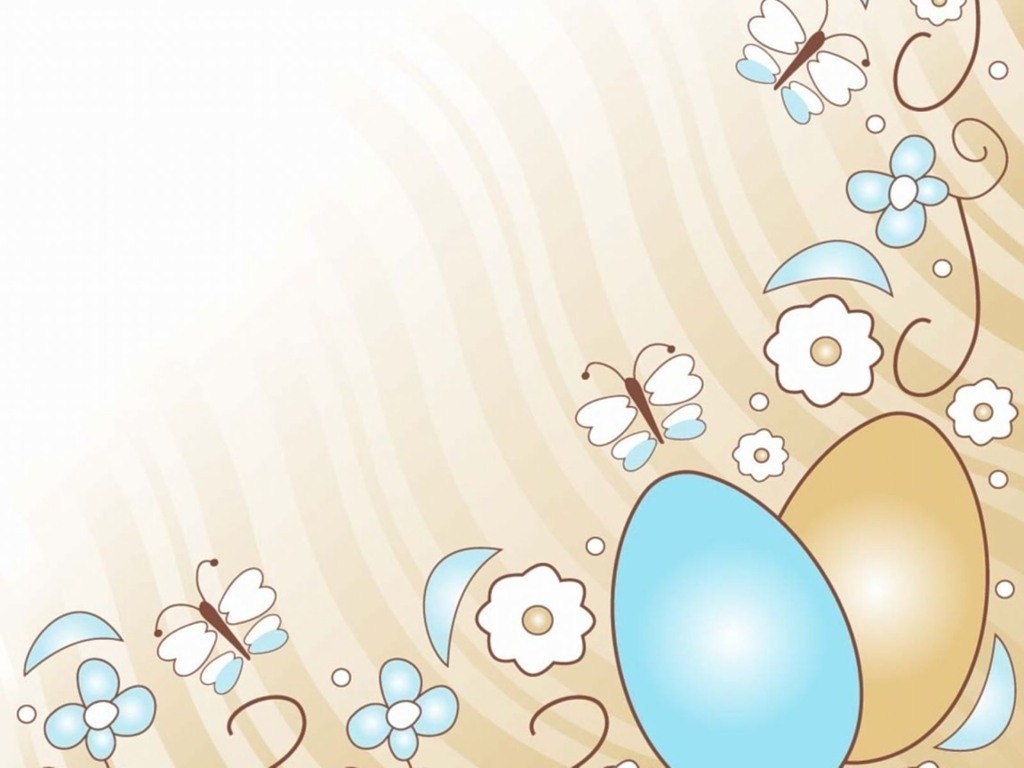 Так как Божий сын также принес свою жизнь в жертву за всех людей, чтобы на них снизошла благодать Отца его, по аналогии праздник и был назван Пасхой. Именно поэтому праздник Пасхи в современном его понимании считается самым важным. Ведь считается, что именно в этот день человечество было очищено от всех своих грехов и благословлено.
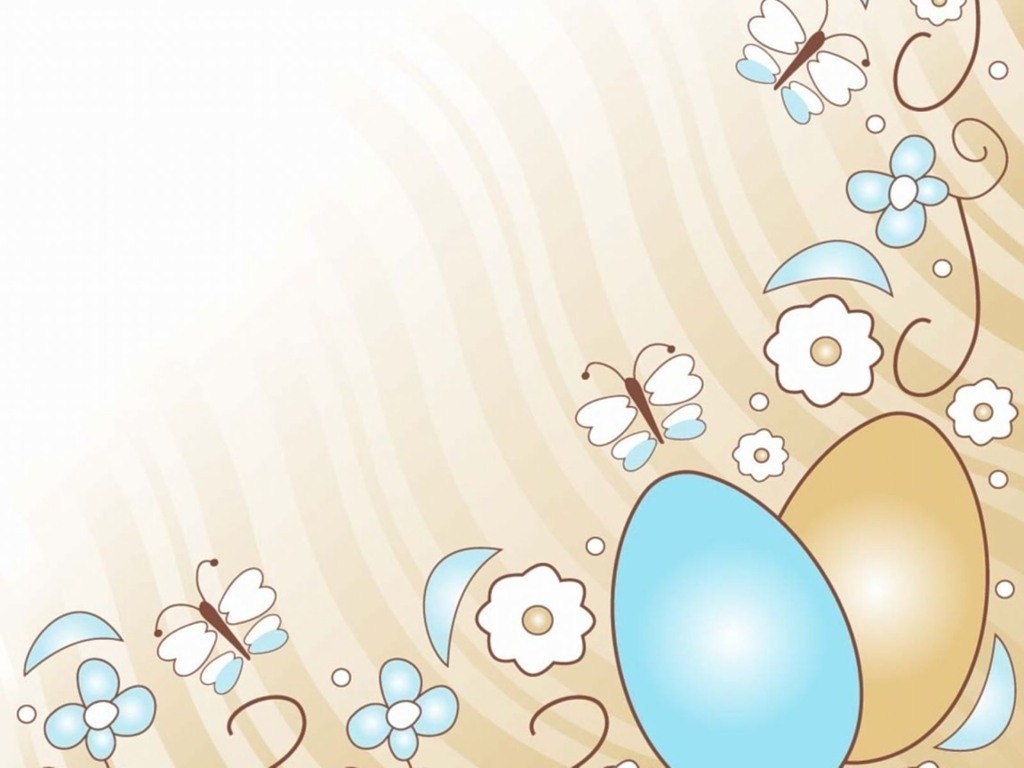 3. Как определить дни празднования «Пасхи»
Каждый год дата празднования Пасхи меняется, но всегда она приходится на воскресенье — первый воскресный день после первого весеннего полнолуния.
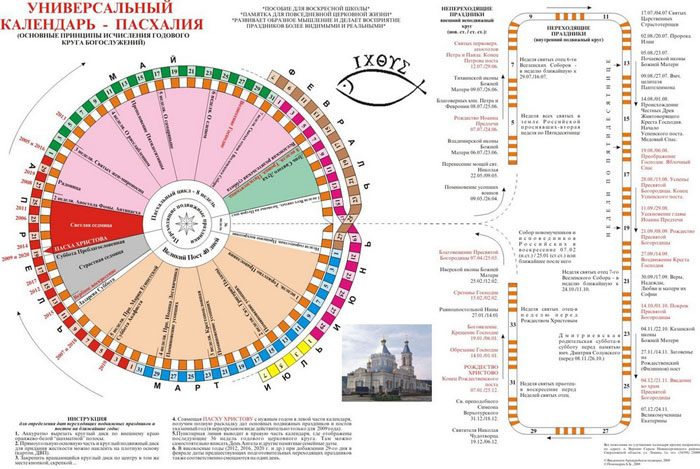 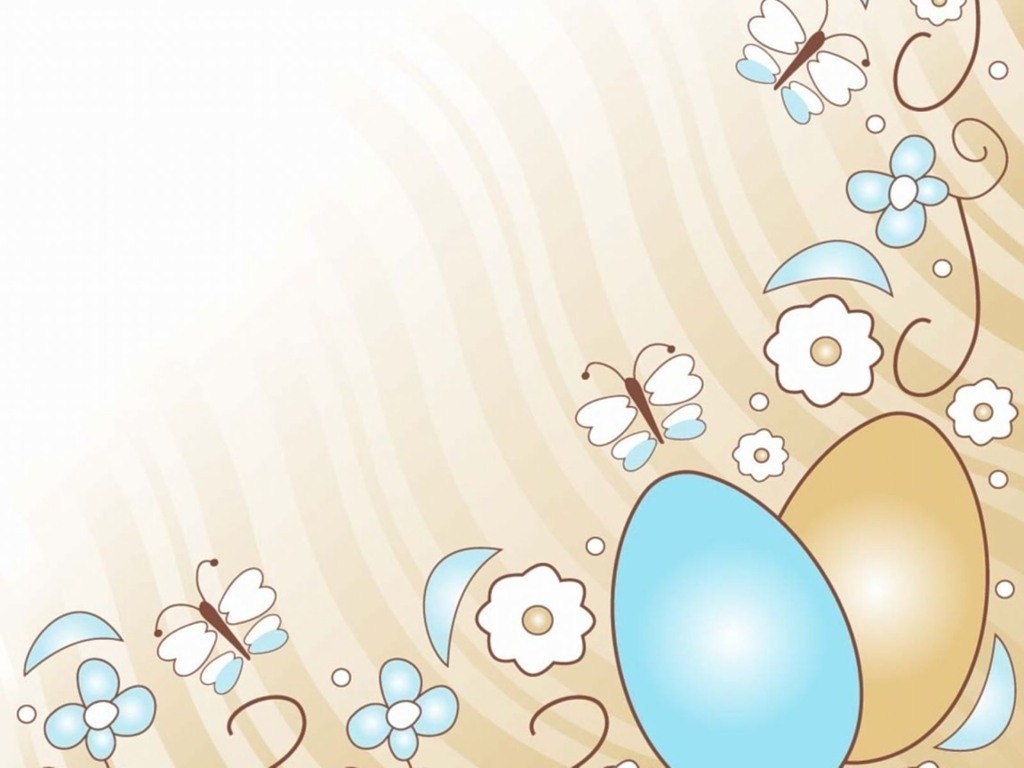 Расчет даты Пасхи сложен. Общее правило формулируется так: «Пасха празднуется в первое воскресенье после весеннего полнолуния». Весеннее полнолуние — это полнолуние, наступившее после дня весеннего равноденствия.
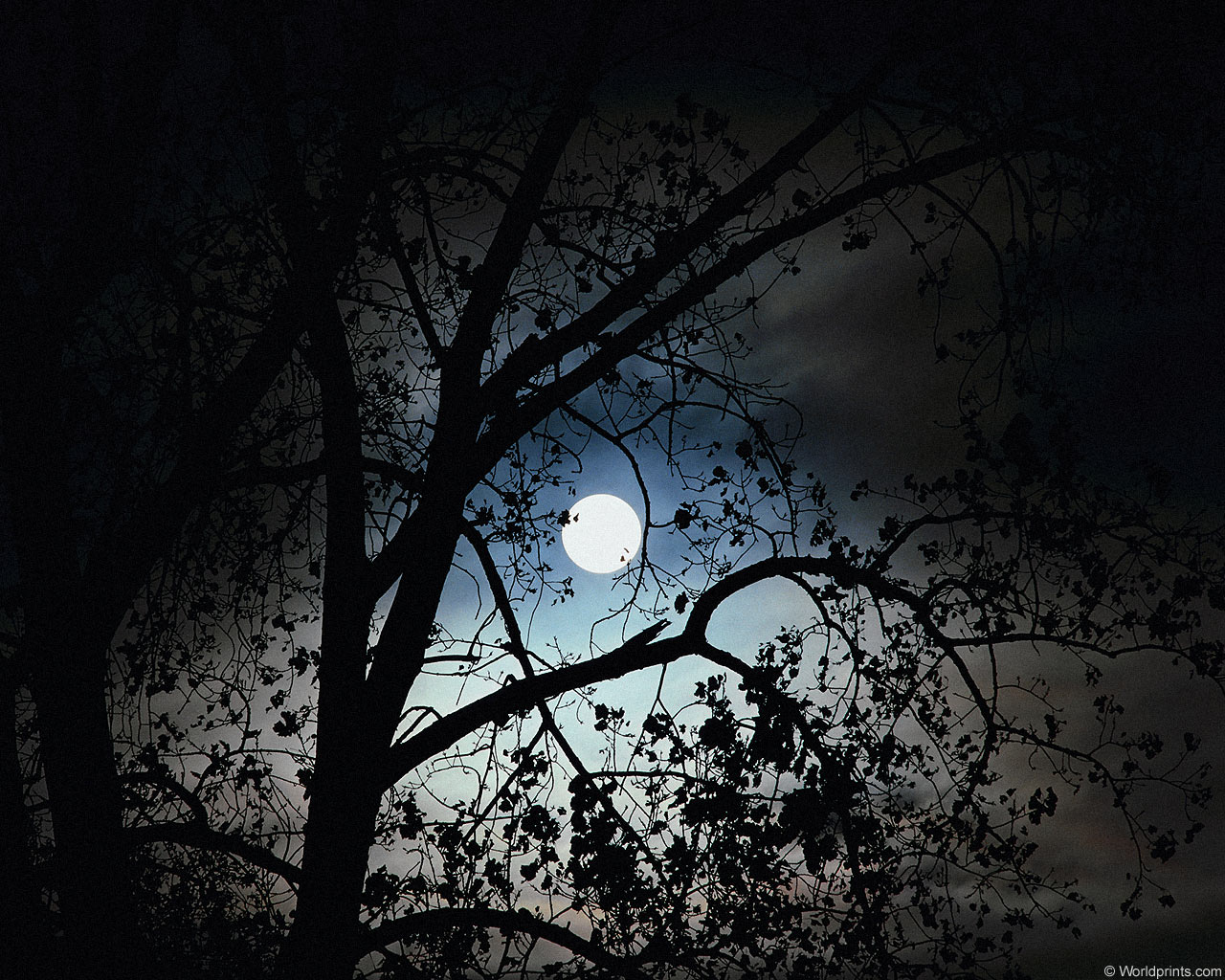 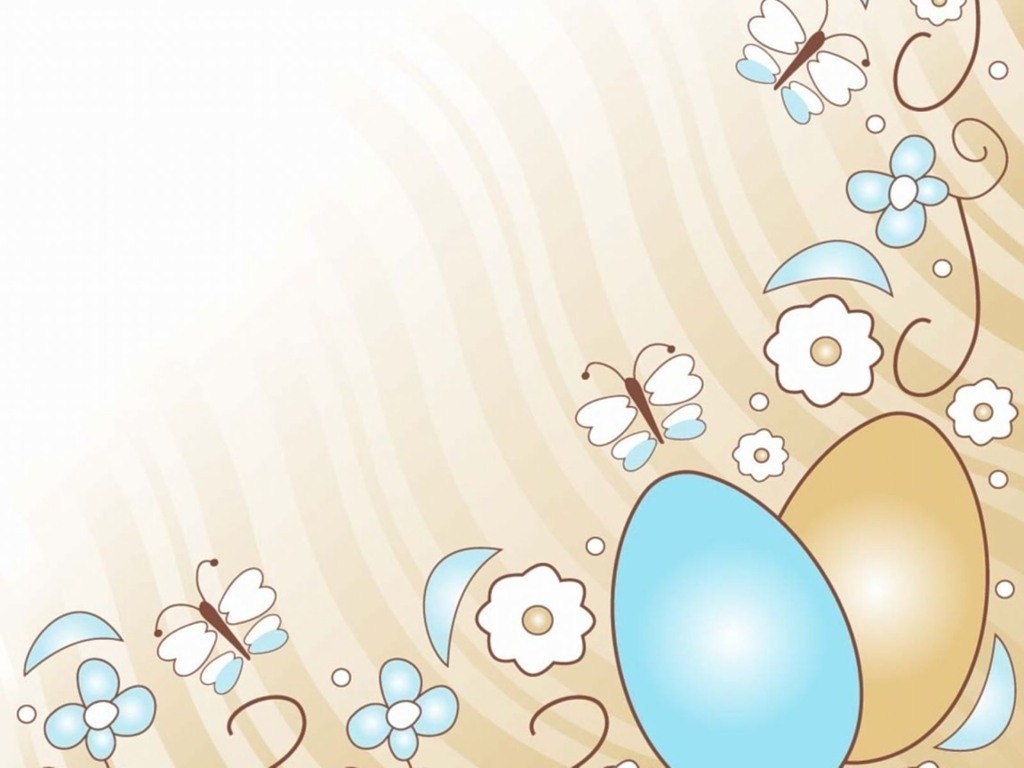 В расчете, таким образом, участвуют следующие факторы:- обращение Земли вокруг Солнца (солнечный календарь);- обращение Луны вокруг Земли (лунный календарь);- установленный день праздника — воскресенье.Если полнолуние наступает раньше 21 марта (день весеннего равноденствия), то пасхальным считается следующее полнолуние. 
А если пасхальное полнолуние выпадает на воскресенье, то Пасха празднуется в следующее воскресенье
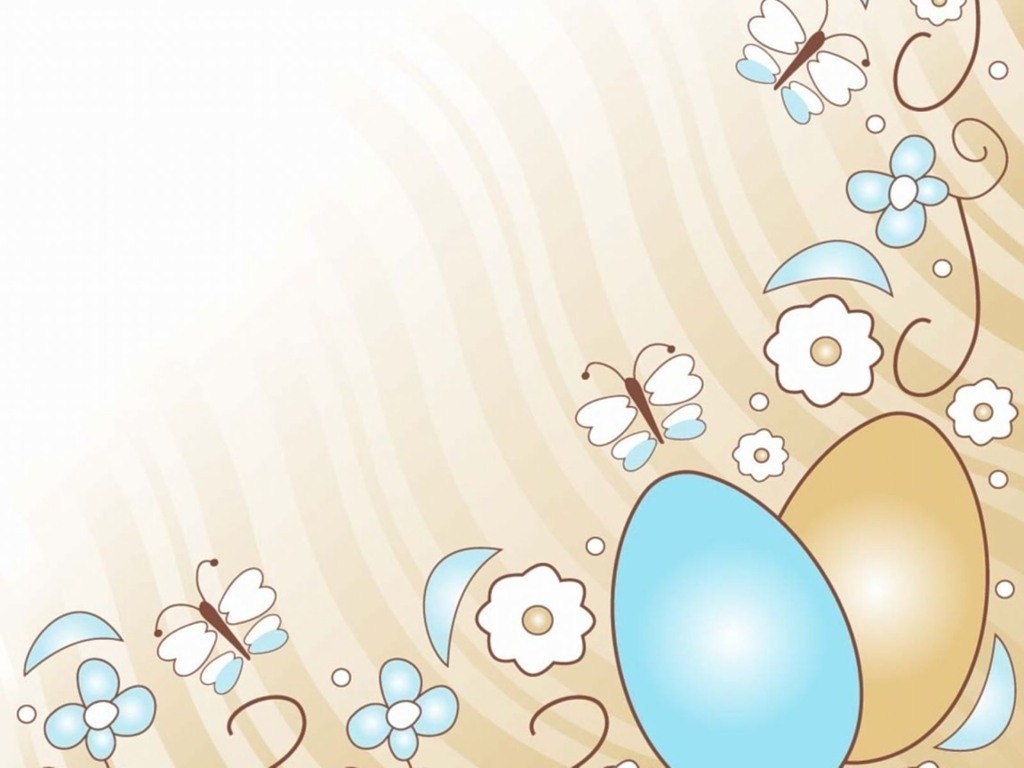 Спасибо за внимание!
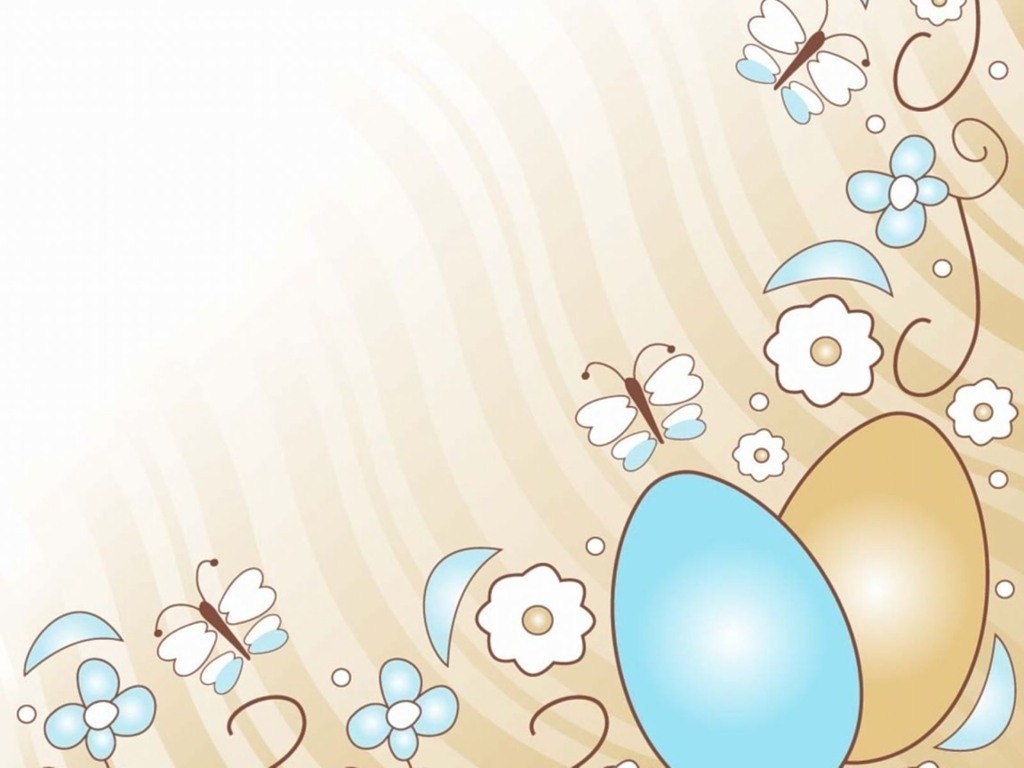 Источники
http://www.kakprosto.ru/kak-121215-kak-schitat-na-kakoy-den-prihoditsya-pasha
http://ped-kopilka.ru/raznoe/semeinye-prazdniki/pravoslavnaja-pasha-istorija-pashi.html
http://www.genon.ru/GetAnswer.aspx?qid=f64337de-dc9a-4ba4-a7c6-9b95762e67a8